Analyzing and Leveraging Decoupled L1 Caches in GPUs
Mohamed Assem Ibrahim, Onur Kayiran, Yasuko Eckert, Gabriel H. Loh, Adwait Jog
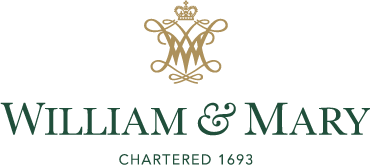 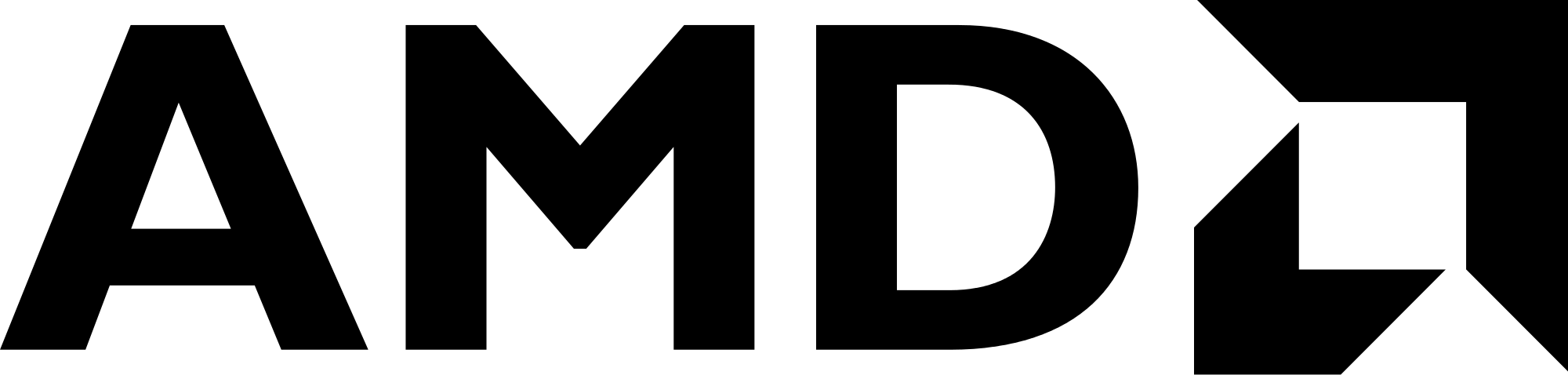 State of GPU ComputingGPU Scaling Trends
GPU die sizes are getting larger
Core count is increasing as well
2
Wikipedia (Data)
State of GPU ComputingChallenges with Large-Scale GPUs
2  Replication of data (cache line) across L1 caches
Private
L1
Core
Core
Core
Core
Core
Core
Core
Core
Core
Core
Core
Core
L1
L1
L1
L1
L1
L1
L1
L1
L1
L1
L1
L1
Network-on-Chip (NoC)
Reply
1  L1 bandwidth is underutilized 
& L2 bandwidth is a bottleneck!
L2
L2
L2
L2
L2
Memory
Memory
Memory
Memory
3
Conventional Cache/NoC Hierarchy
Solution?
Improving L1 bandwidth utilization and reducing data replication requires:
NoC overhead to enable inter-core communication
Disrupting the Home core
Arbitration between local and remote requests
Core
L1
NoC
L2
Memory
Problem Source: Tightly-coupled GPU core and L1 cache!
4
Decoupled L1 Caches (DC-L1s)
Separate L1 cache from the GPU core.
Break the tight-coupling!
…
Lite GPU Core
(No L1 Cache)
A-2
5
3
4
2
0
1
A-1
NoC#1 (Core ↔ DC-L1)
Two-level Cache 
Hierarchy
…
DC-L1
(Decoupled L1)
Level-1
Cache
A-1
5
3
4
2
0
1
A-2
NoC#2 (DC-L1 ↔ L2)
…
Level-2
Cache
C-1
L2+Memory
C-2
5
0
3
4
2
1
5
Aggregating DC-L1 Caches
Assume 80-core System with 80 DC-L1s
(Example of aggregating two DC-L1s)
Merge X DC-L1s to form one bigger DC-L1 cache.
Reduced replication
Better L1 bandwidth utilization
Lower peak L1 bandwidth
L2
Lite Core
DC-L1
…
3
2
1
0
79
78
…
2x1 XBar
2x1 XBar
2x1 XBar
2x1 XBar
2X 
Size
…
1
0
0
1
39
38
40x32 XBar
…
0
1
2
31
30
Pr40 = Aggregate 2 DC-L1s
IPC Boost + Reduced Area/Power
Low Replication Reduction
Aggregation Granularity?
6
Shared DC-L1 Caches
Assume 80-core System with 40 DC-L1s 
(Aggregation Granularity = 2)
Shared cache organization across DC-L1s.
Eliminate replication.

Use 80x40 crossbar in NoC#1.
Enable communication between a given core to all DC-L1 caches.
L2
Lite Core
DC-L1
…
3
2
1
0
79
78
80x40 XBar
Unique Addr. Range Slice
…
2X 
Size
1
0
39
38
40x32 XBar
…
0
1
2
31
30
Sh40 = Significant IPC Boost
Area/Power Overheads + Poor-performing Applications
7
Clustered Shared DC-L1 Caches
Assume 80-core System with 40 DC-L1s 
(Aggregation Granularity = 2)
Shared cache organization across a cluster of DC-L1s.
Eliminate replication within a cluster.
Limit overall replication.

Use smaller crossbars in NoC#1.
Enable communication between a given core to all DC-L1 caches in a cluster.
L2
Lite Core
DC-L1
…
…
…
7
1
0
79
73
72
…
8x4 XBar
8x4 XBar
2
38
1
3
37
39
0
36
Unique Addr. Range Slice
…
38
37
39
36
2
3
0
1
C1
C2
C9
C1
C2
C0
C0
C9
C3
C3
10x8 XBar
10x8 XBar
1
0
7
25
2
24
31
26
…
…
…
25
24
31
0
1
7
2
26
Clusters Count?
Sh40+C10 = Choose 10 Clusters
IPC Boost + Replication Reduction + Reduced Area/Power
8
Frequency-boost Optimization
…
7
1
0
8x4 XBar
2
3
0
1
Smaller Crossbars = Higher Operating Frequency 
Optimization  Double the NoC frequency in NoC#1
Sh40+C10+Boost
9
EvaluationIPC
More results in the paper!
Replication-sensitive
Poor-performing
8x
5x
75%
Results are normalized to Private L1 organization baseline.

Replication-sensitive Applications  Average = +75%, Max = +8X
Poor-performing Applications  Average = -5%
10
Conclusions
Observe an opportunity for decoupled L1 caches in GPUs to break the tight coupling between the GPU cores and the L1 caches
Reduce data replication across the L1 caches
Improve L1 bandwidth utilization

Achieved through the following:
Aggregated DC-L1 caches to improve the L1 bandwidth utilization 
Clustered Shared DC-L1 caches to limit data replication

Results
75% IPC improvement for the replication-sensitive applications
5% IPC degradation for the poor-performing replication-insensitive applications
50% NoC area reduction because of the hierarchical design
11
Disclaimer & Attribution
The information presented in this document is for informational purposes only and may contain technical inaccuracies, omissions and typographical errors.
The information contained herein is subject to change and may be rendered inaccurate for many reasons, including but not limited to product and roadmap changes, component and motherboard version changes, new model and/or product releases, product differences between differing manufacturers, software changes, BIOS flashes, firmware upgrades, or the like. AMD assumes no obligation to update or otherwise correct or revise this information. However, AMD reserves the right to revise this information and to make changes from time to time to the content hereof without obligation of AMD to notify any person of such revisions or changes.
AMD MAKES NO REPRESENTATIONS OR WARRANTIES WITH RESPECT TO THE CONTENTS HEREOF AND ASSUMES NO RESPONSIBILITY FOR ANY INACCURACIES, ERRORS OR OMISSIONS THAT MAY APPEAR IN THIS INFORMATION.
AMD SPECIFICALLY DISCLAIMS ANY IMPLIED WARRANTIES OF MERCHANTABILITY OR FITNESS FOR ANY PARTICULAR PURPOSE. IN NO EVENT WILL AMD BE LIABLE TO ANY PERSON FOR ANY DIRECT, INDIRECT, SPECIAL OR OTHER CONSEQUENTIAL DAMAGES ARISING FROM THE USE OF ANY INFORMATION CONTAINED HEREIN, EVEN IF AMD IS EXPRESSLY ADVISED OF THE POSSIBILITY OF SUCH DAMAGES.

ATTRIBUTION
© 2021 Advanced Micro Devices, Inc. All rights reserved. AMD, the AMD Arrow logo and combinations thereof are trademarks of Advanced Micro Devices, Inc. in the United States and/or other jurisdictions. Other names are for informational purposes only and may be trademarks of their respective owners.
12
* We acknowledge the support of the National Science Foundation (NSF) CAREER award #1750667.
* This presentation and recording belong to the authors. No distribution is allowed without the authors' permission.
Thank You!Questions?
Mohamed Assem Ibrahim
maibrahim@email.wm.edu
https://massemibrahim.github.io/